Hartelijk welkom bij de Nederlandse Bridge Academie
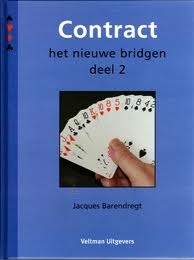 Hoofdstuk 9/10

Speelplan
Contract 2 hst 09-10 Speelplan
1
♠ V4
	♥ B972
	♦ 85
	♣ AH643
♦B
	♠ AH
	♥ A83
	♦ AV643
	♣ 752
Zuid speelt 3SA. 

West start met ♦B.
N   
W  O 
Z
Contract 2 hst 09-10 Speelplan
2
♠ B64
	♥ H4
	♦ A7542
	♣ HV7
♦H
      ♠ HV109753
	♥ A8
	♦ 83
	♣ A6
Zuid speelt 6♠. 

West start met ♦H.
N   
W  O 
Z
Contract 2 hst 09-10 Speelplan
3
♠ H64
	♥ 63
	♦ HB63
	♣ HB63
♥H
	♠ A53
	♥ A42
	♦ AV52
	♣ V108
Zuid speelt 3SA. 

West start met ♥H.
N   
W  O 
Z
Contract 2 hst 09-10 Speelplan
4
♠ H43
	♥ 76
	♦ A732
	♣ A765
♣V
      ♠ AVB86
	♥ A53
	♦ 965
	♣ H4
Zuid speelt 4♠. 

West start met ♣V.
N   
W  O 
Z
Contract 2 hst 10
5
♠ H4
	♥ HVB7
	♦ 643
	♣ 8653
♦H
	♠ A8652
	♥ A
	♦ A52
	♣ AV74
Zuid speelt 3SA. 

West start met ♦H.
N   
W  O 
Z
Contract 2 hst 09-10 Speelplan
6
♠ B64
	♥ VB4
	♦ A7542
	♣ A7
♣V
      ♠ HV10953
	♥ H8
	♦ 863
	♣ H6
Zuid speelt 4♠. 

West start met ♣V.
N   
W  O 
Z
Contract 2 hst 09-10 Speelplan
7
♠ 843
	♥ A93
	♦ 643
	♣ B1092
♠B
	♠ AHV
	♥ 85
	♦ AH72
	♣ AV83
Zuid speelt 3SA. 

West start met ♠B.
N   
W  O 
Z
Contract 2, hst 9
8
♠ 843
	♥ A93
	♦ 643
	♣ B1092
♠B
	♠ AH5
	♥ 852
	♦ AH7
	♣ AV83
Zuid speelt 3SA. 

West start met ♠B.
N   
W  O 
Z
Contract 2, hst 9
9